Overview and Policy Innovations in State Legislatures: Military Veteran Assistance Policies
Jim Reed
Staff to the NCSL Military and Veterans Affairs Task Force
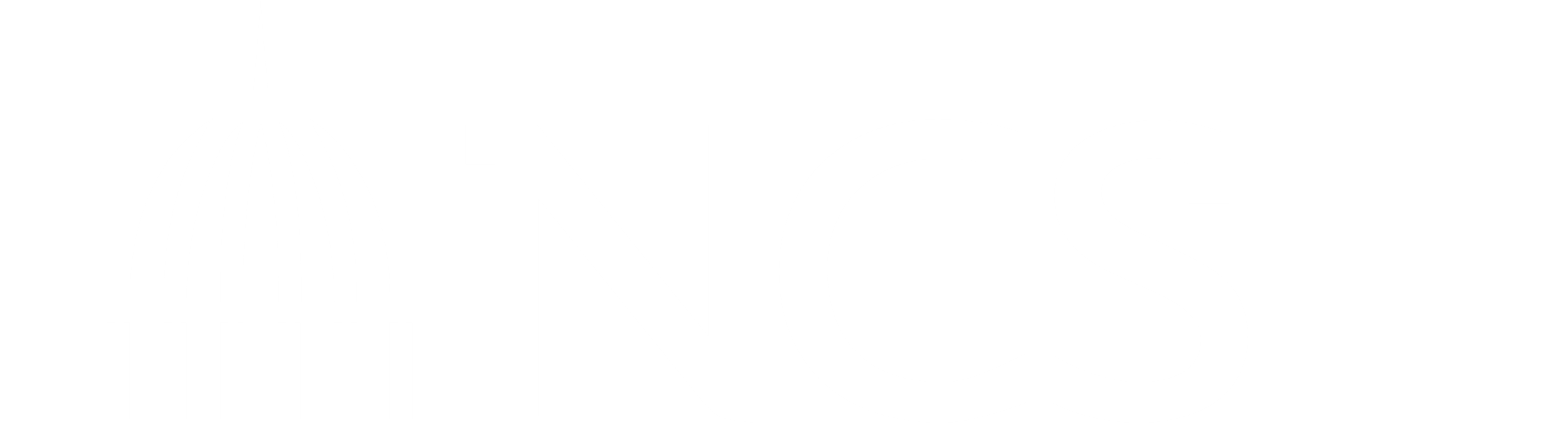 NCSL Task Force on Military and Veterans Affairs
55 members from 27 states and D.C.

Kentucky Members:
Representative Matthew R. Koch
Senator Brandon Smith
Senator Whitney H. Westerfield

Examines issues affecting
    military-community relations and 
    the health and well-being of 
    service members, veterans and families 

Co-chairs: Rep. Tina Orwall (D-WA); 
     Rep. Dean Dohrman (R-MO)
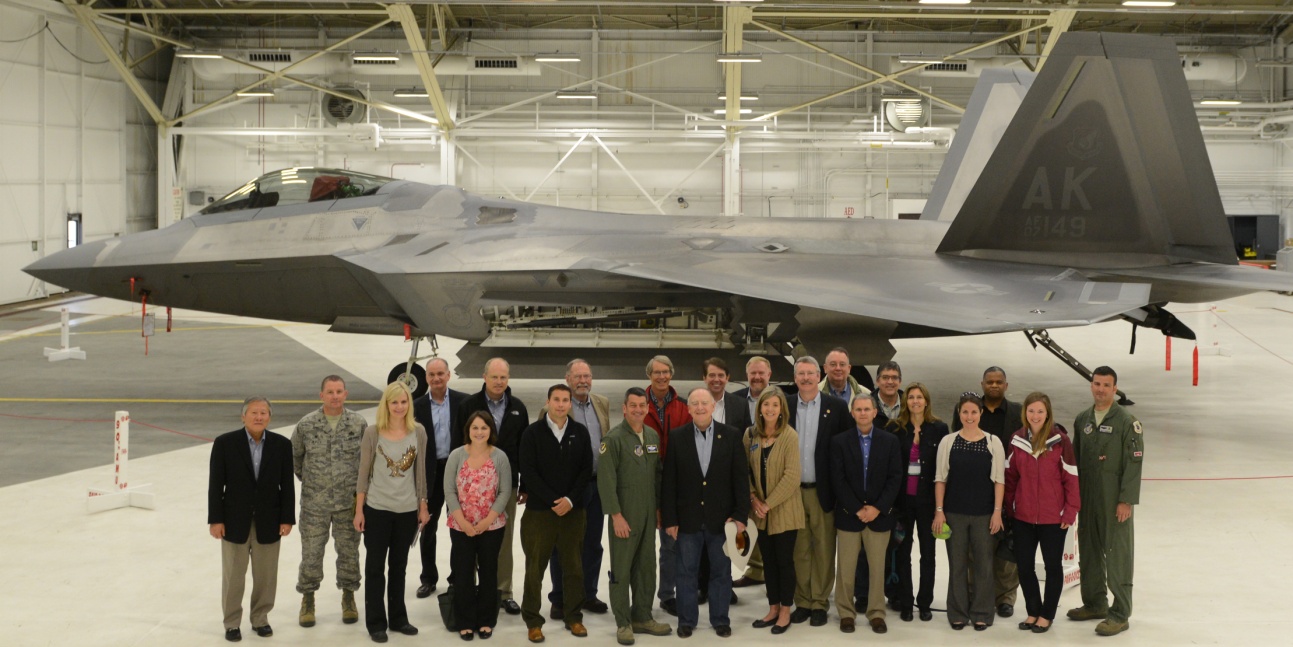 [Speaker Notes: Recent educational programs on justice-involved veterans, suicide prevention, the military economy, veteran quality of life issues.]
BLUE STAR FAMILIES 2019 SURVEY OF 
 IMPORTANT ISSUES FOR VETERANS
Access to military/VA health care		49%
Understanding of military/veteran issues	38%
Military benefits					37%
PTSD/combat/stress/TBI Services		30%
Veteran employment				30%
Policy Overview
Approximately 250 bills enacted every year in state legislatures addressing military and veterans’ affairs.
Trends:
Expediting professional and occupational licenses for veterans and military spouses 
Veteran and dependent higher education tuition waivers, in-state tuition, & specialized services
Mental health and suicide prevention initiatives
State veteran assistance transition programs, one-stop state services
Discounts, tax credits & exemptions, & other state benefits for veterans and active duty military service members 
Continued expansion of veteran treatment courts
Selected Policy Innovations
Green Alert: Enacted in DE, KY, WI, WV. Introduced in CT, IA, IN, MO, TN

State payment through the univ. system for alternative treatments for veterans such as equine therapy, hyperbaric oxygen therapy: FL 

Proactive outreach to veterans who served in combat, relative to suicide prevention: CA, IL

Task Force established to make recommendations regarding veterans' service-related ailments that are not recognized by the U.S. Department of Veterans Affairs, and what may be done to have them recognized: IL.
Resources
NCSL State Help for Returning Veterans webpage

NCSL Report, Barriers to Work: Veterans and Military Spouses (July 2018)

NCSL Report, A Path to Employment for Veterans with Disabilities (July 2019)

NCSL Military and Veterans Affairs State Legislation Database

NCSL Task Force on Military and Veterans Affairs webpage
Jim Reed | jim.reed@ncsl.org
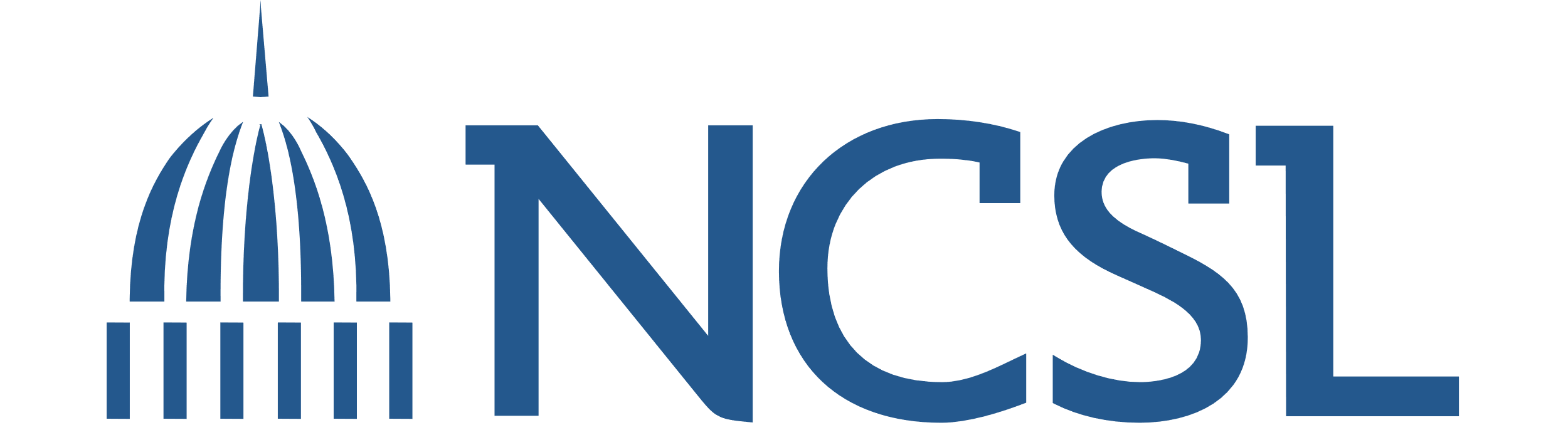